ГИА – 2024
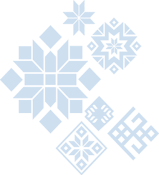 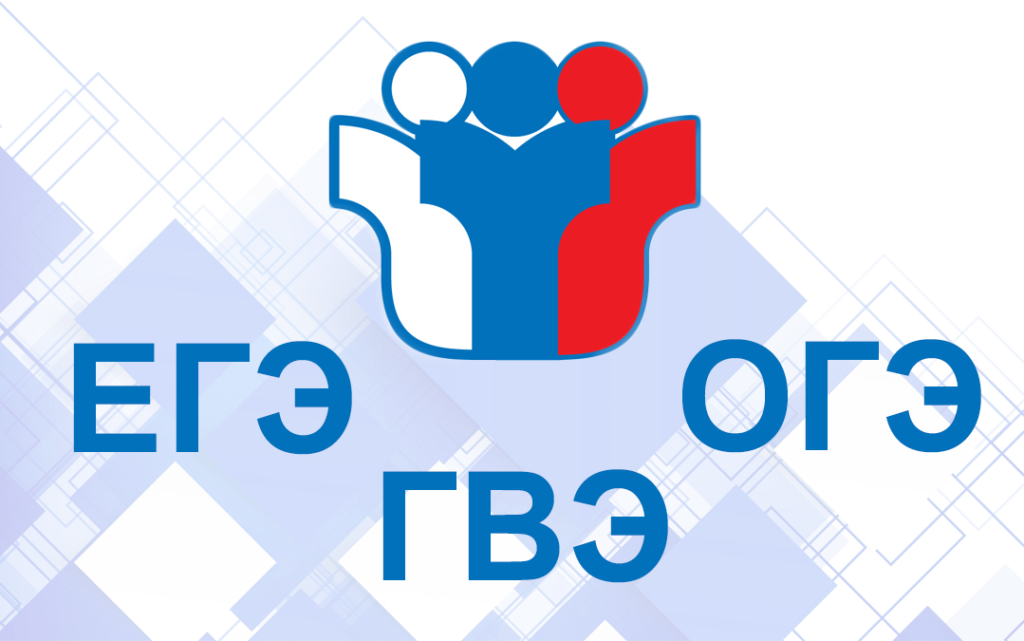 Иванова Ирина Владимировна,
главный специалист отдела государственной итоговой аттестации 
Министерства образования и науки Республики Башкортостан
Нормативные документы
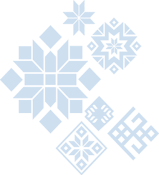 Федеральный закон от 29 декабря 2012 года № 273-ФЗ «Об образовании в Российской Федерации»


Порядок проведения государственной итоговой аттестации по образовательным программам среднего общего образования, утвержденный приказом Министерства просвещения Российской Федерации и Федеральной службы по надзору в сфере образования и науки от 4 апреля 2023 года № 233/552

Порядок проведения государственной итоговой аттестации по образовательным программам основного общего образования, утвержденный приказом Министерства просвещения Российской Федерации и Федеральной службы по надзору в сфере образования и науки от 4 апреля 2023 года № 232/551


Порядок аккредитации граждан в качестве общественных наблюдателей при проведении государственной итоговой аттестации по образовательным программам основного общего и среднего общего образования, всероссийской олимпиады школьников и олимпиад школьников, утвержденный приказом Федеральной службы по надзору в сфере образования и науки от 26 августа 2022 года № 924
СТОБАЛЛЬНЫЕ РЕЗУЛЬТАТЫ
82
стобалльных экзаменационных результата
СТОБАЛЛЬНЫЕ РЕЗУЛЬТАТЫ
2023 г.
2022 г.
4 мультибалльника
2 мультибалльника
СОШ с. Кенгер-Менеуз Бижбулякского района (химия и биология)
Гимназия №3 г. Дюртюли(химия и русский язык)
Гимназия №2 г. Октябрьский (литература и русский язык)
Лицей №153 г. Уфа (математика профильного уровняи информатика и ИКТ)
СОШ с. Шафраново Альшеевского района (русский язык и история)
СОШ №5 г. Стерлитамак (литература            и обществознание)
ПРЕМИИ ОБУЧАЮЩИМСЯ И УЧИТЕЛЯМ ЗА УСПЕШНУЮ СДАЧУЕДИНОГО ГОСУДАРСТВЕННОГО ЭКЗАМЕНА
Указ Главы Республики Башкортостан от 1 июля 2021 года №УГ-339 «О ежегодной единовременной премии Главы Республики Башкортостан участникам единого государственного экзамена в Республике Башкортостан, набравшим 100 баллов по результатам единого государственного экзамена и поступившим в организации высшего образования, расположенные на территории Республики Башкортостан и являющиеся участниками Евразийского научно-образовательного центра мирового уровня»
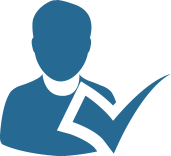 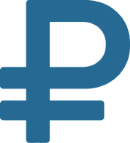 15
75
150
50
участников
учителей
тыс. руб.
тыс. руб.
Указ Главы Республики Башкортостан от 29 апреля 2020 года № УГ-155 «О премии Главы Республики Башкортостан учителям общеобразовательных организацийРеспублики Башкортостан, подготовившим выпускников, набравших 100 баллов по результатам единого государственного экзамена»
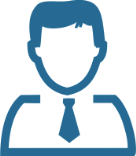 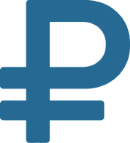 РАСПИСАНИЕ ЕГЭ-2024
Заявления на ЕГЭ подаются
 до 1 февраля 2024 года включительно
Этапы проведения ГИА-11:

 - досрочный этап (22 марта – 22 апреля)

- основной этап (23 мая – 1 июля)

- дополнительный этап (4 – 23 сентября)
После 1 февраля заявления на участие в ЕГЭ принимаются по решению ГЭК РБ 
при наличии уважительной причины, подтверждённой документально 
(уровень по математике – без указания причины)
РАСПИСАНИЕ ОГЭ-2024
Заявления на ОГЭ подаются
 до 1 марта 2024 года 
включительно
Этапы проведения ГИА-9:
 
- досрочный этап (23 апреля – 18 мая)

- основной этап (21 мая – 2 июля)

- дополнительный этап (3 – 24 сентября)
После 1 марта внесение изменений 
в перечень ОГЭ принимается 
по решению ГЭК РБ при наличии уважительной причины, подтверждённой документально
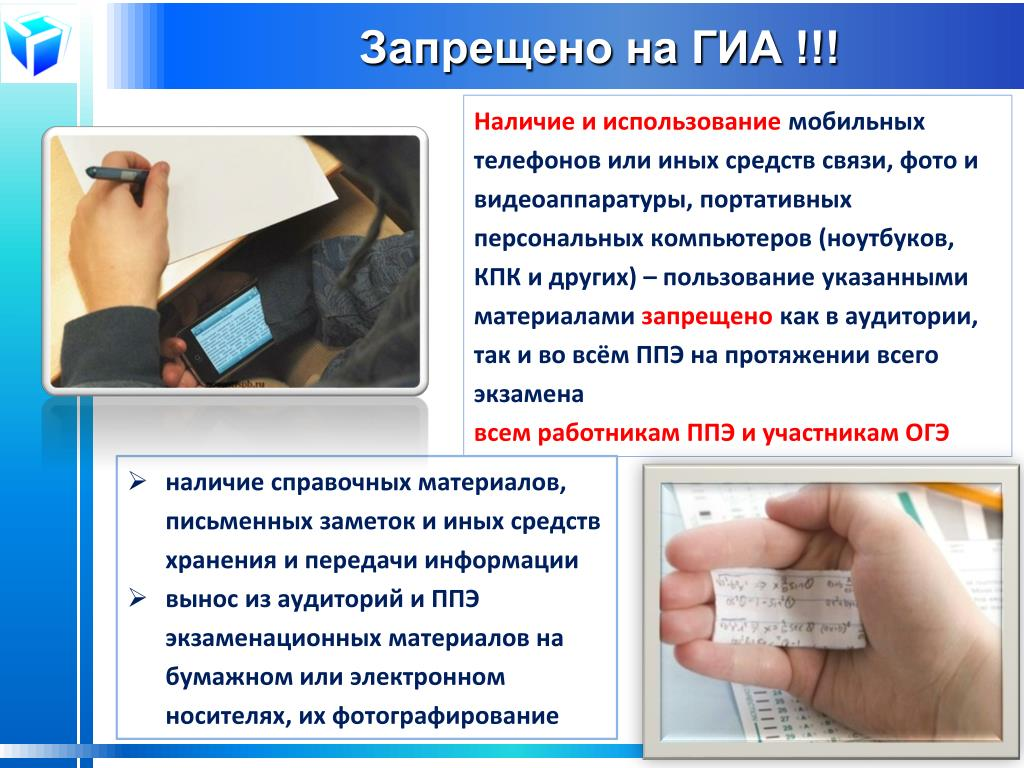 Для участников и организаторов ЕГЭ
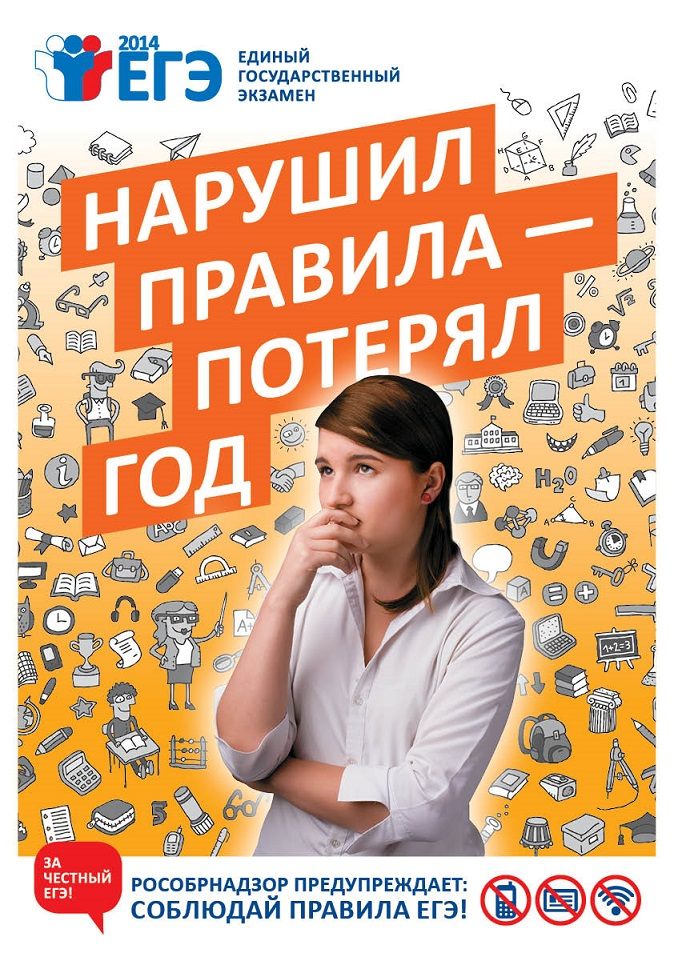 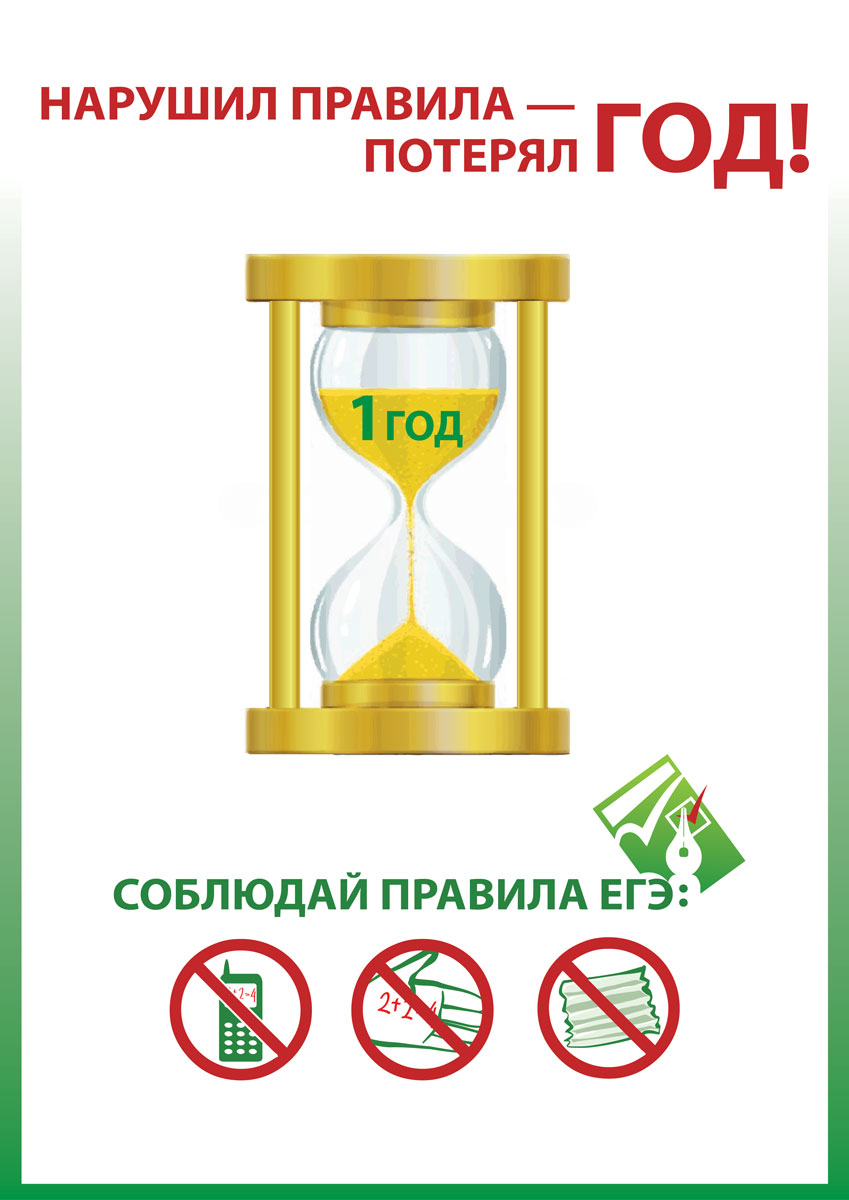 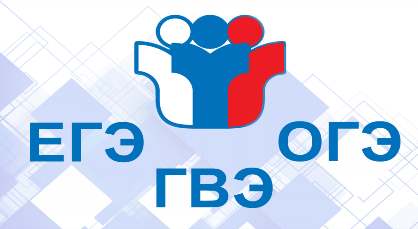 Последствия нарушения порядка
Удаление с экзамена

Возбуждение дела об административном правонарушении

В некоторых случаях лишение возможности получить аттестат
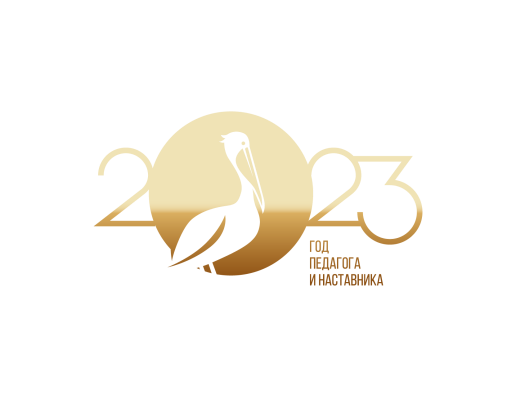 ПОДАЧА И РАССМОТРЕНИЕ АПЕЛЛЯЦИЙ 
В ДИСТАНЦИОННОЙ ФОРМАТЕ в 2023 году
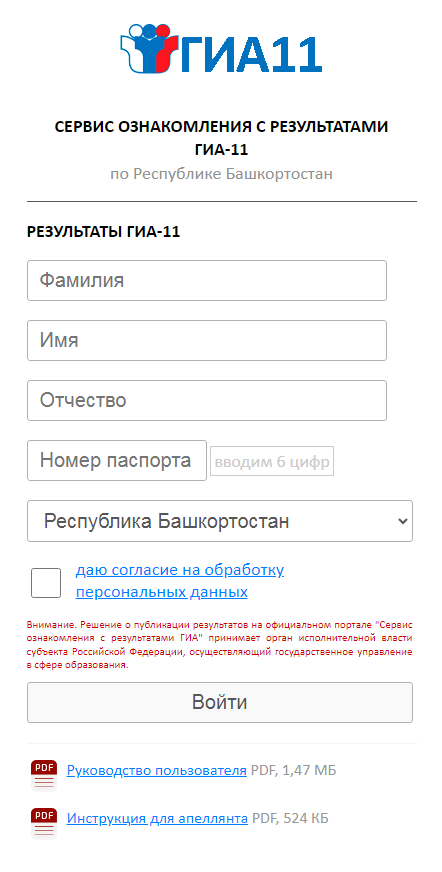 Республиканский 
информационный сервис 
ознакомления 
с результатами экзаменов
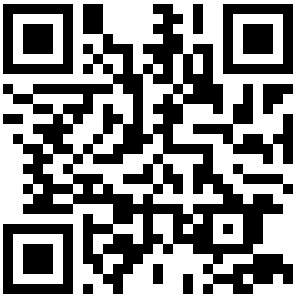 10
Итоговое сочинение 2023-2024 уч. г.
6 декабря 2023 года

7 февраля 2024 года

10 апреля 2024 года
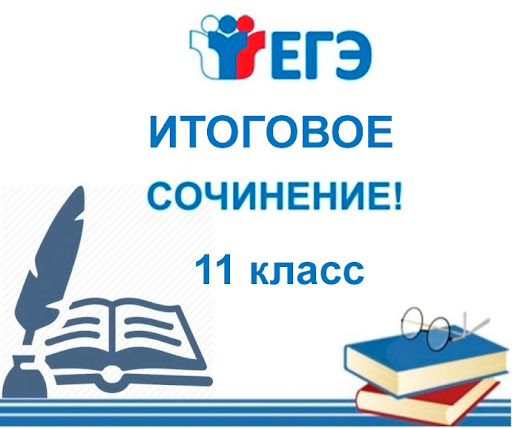 На портале электронного образования Республики Башкортостан  https://edu.bashkortostan.ru/ создан раздел «Подготовка к ЕГЭ», на котором размещаются материалы для подготовки к ЕГЭ по всем учебным предметам
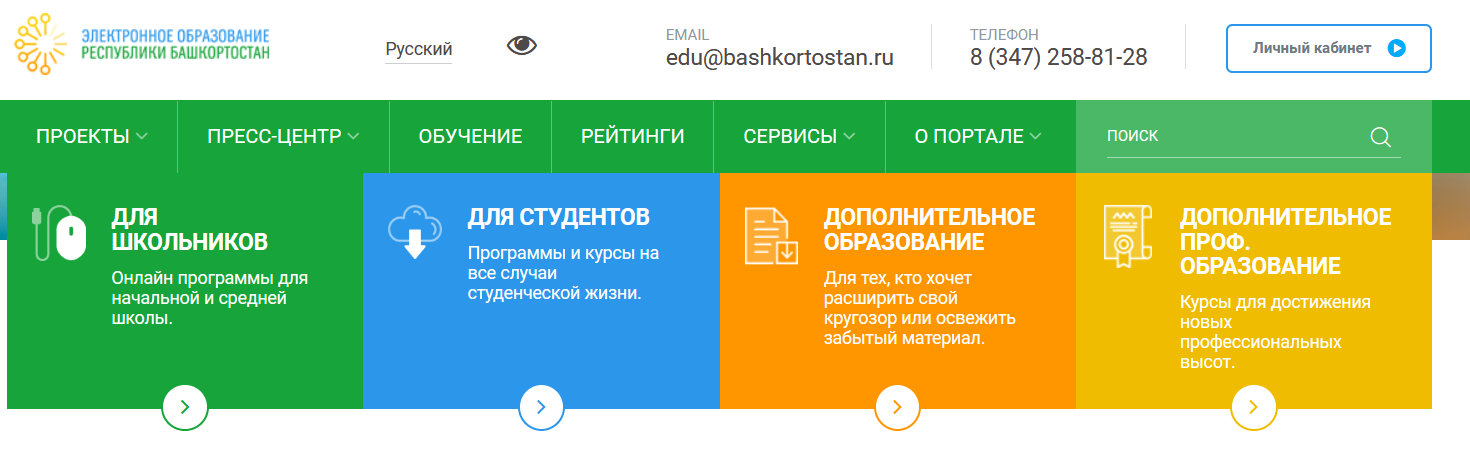 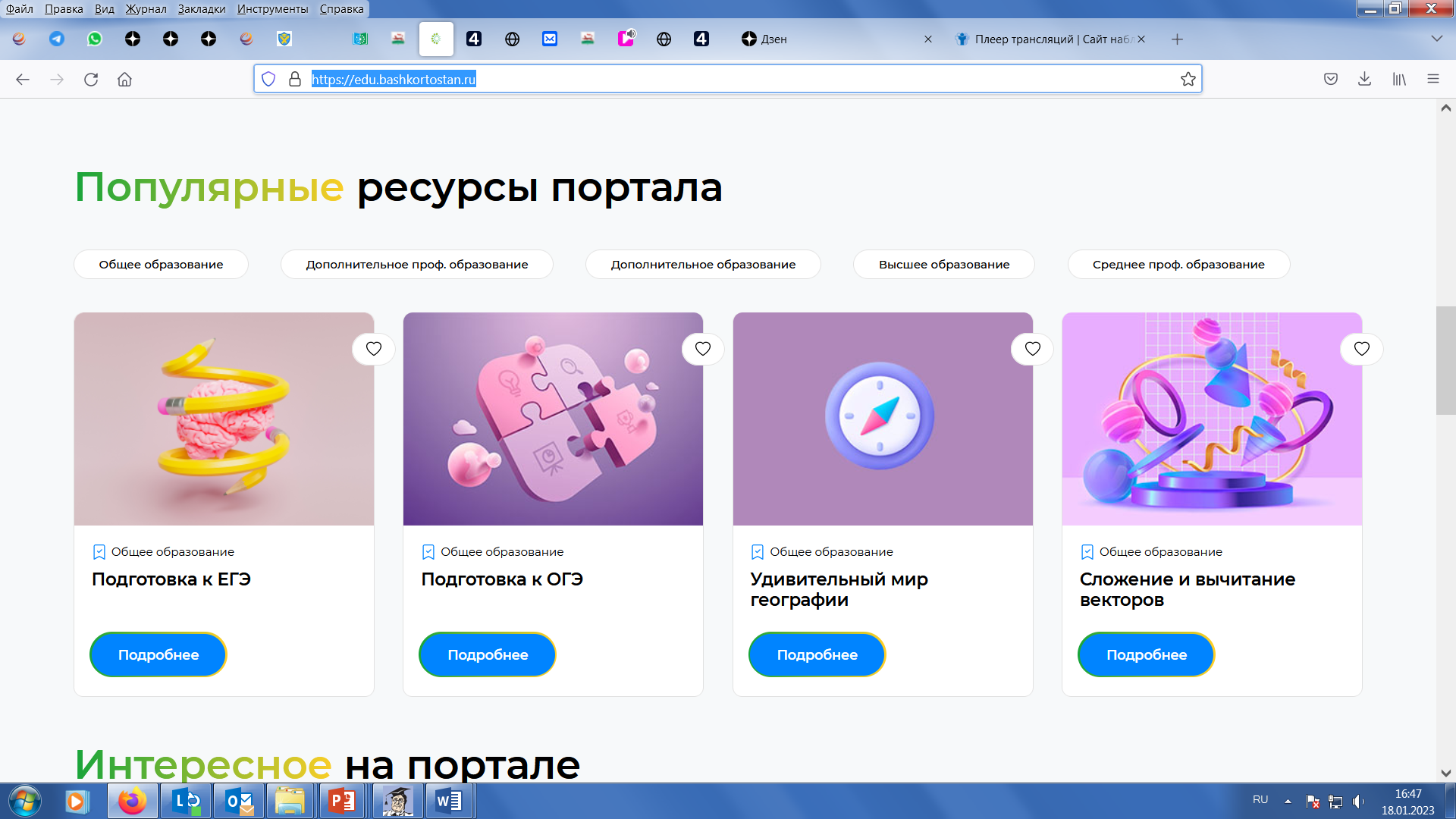 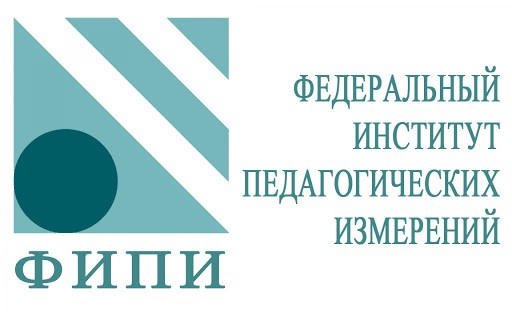 На сайте ФИПИ размещены:

нормативно-правовые документы

открытый банк заданий ЕГЭ за предыдущие годы

демоверсии, спецификации, кодификаторы

Видеоконсультации разработчиков 
КИМ ЕГЭ
https://fipi.ru/ege
13
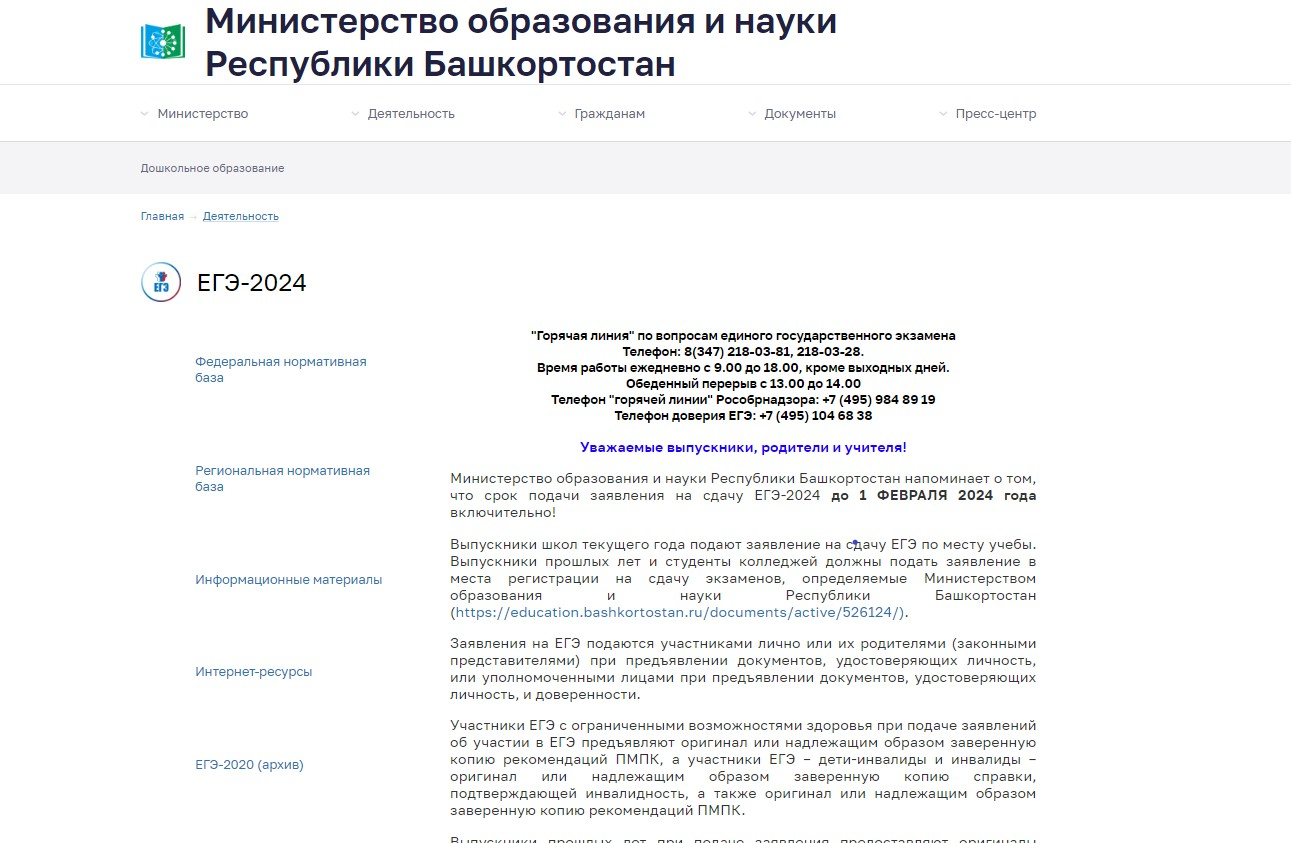 14
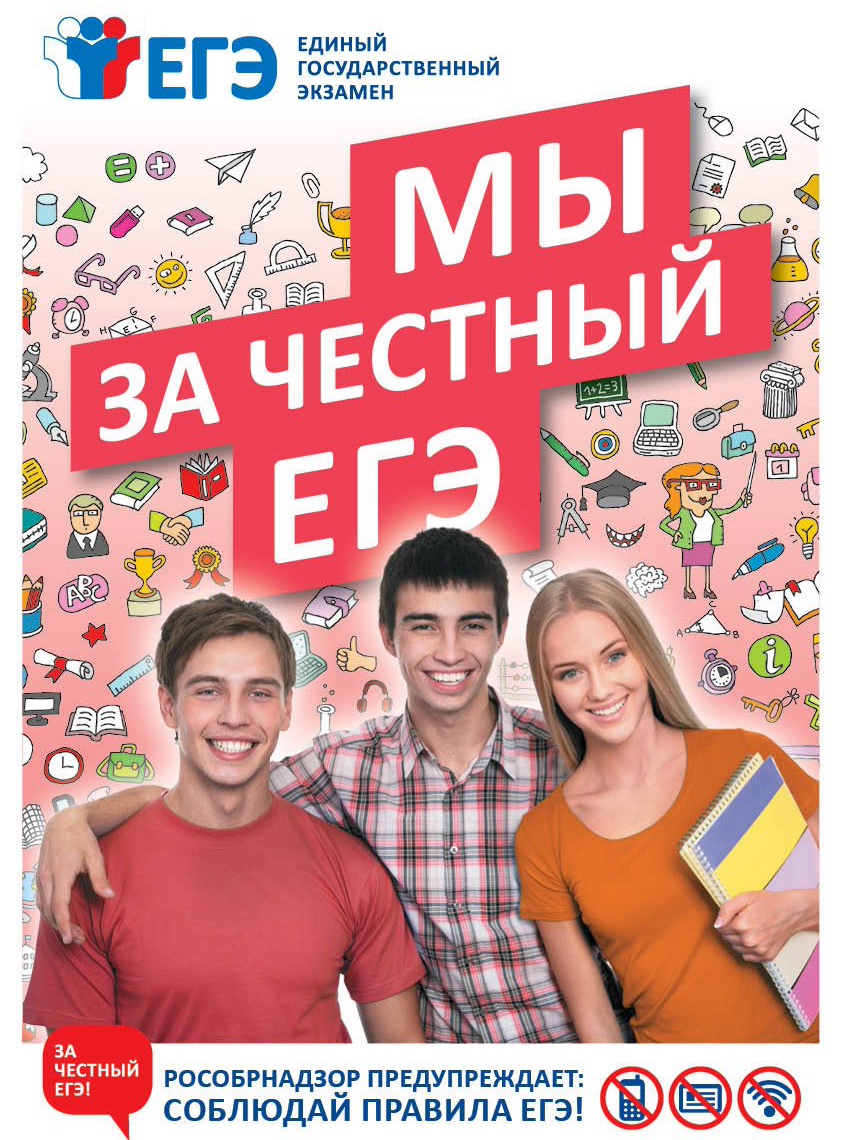 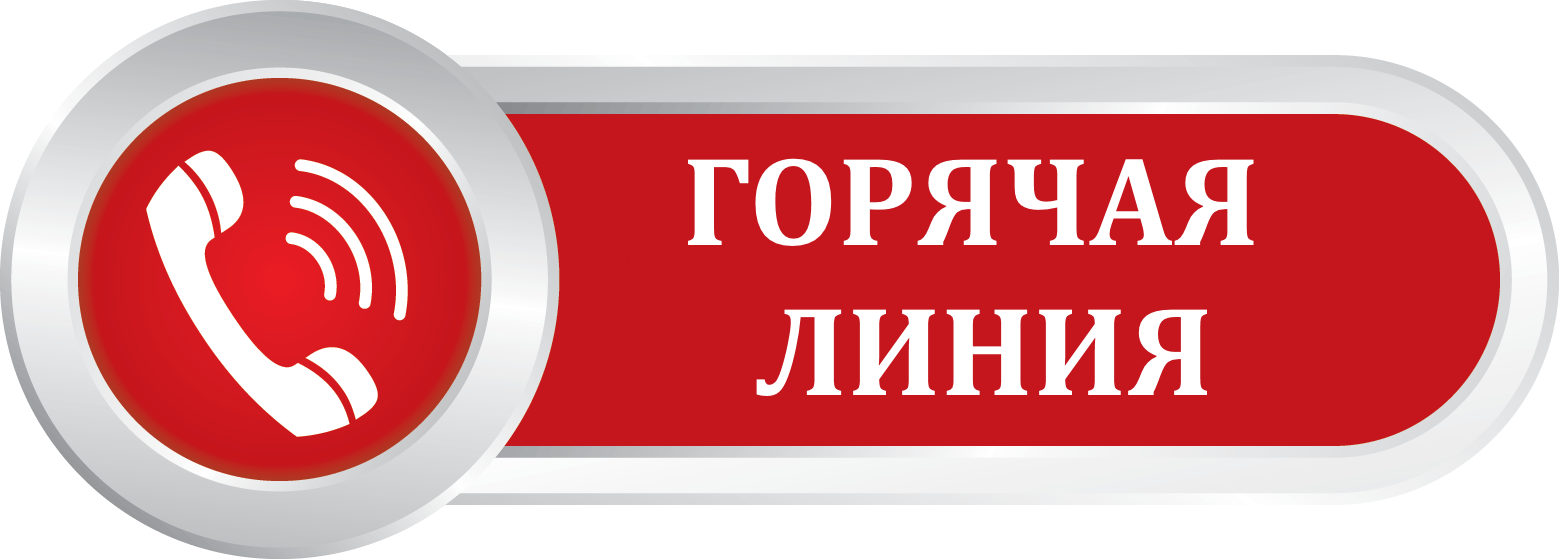 8 (347) 218-03-81
8 (347) 218-03-28